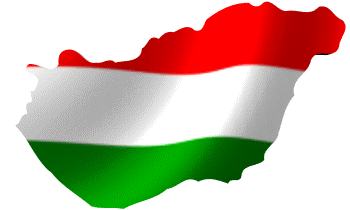 Apáczai Csere János Szakközépiskola
DombóvárHungary
Dombóvár
Grad Dombóvár se nalazi na tromeđi triju južnih županija: županije Tolna, Baranja i Somogy. Na južnoj strani županija teče rijeka Kapos.
Grad Dombóvár se rasprostire na površini od 78,48 kvadratnih kilometara. Broj stanovnika je prema zadnjim statističkim mjerenjima 18.849.
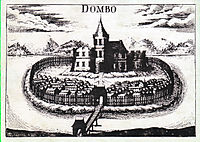 Régi történelmünk
Na ulazu grada se nalazi ruinirana „Golyavárkert” utvrda iz vremena turske vladavine.
Grad okružuju plodna zemljista. Stanovnici Dombóvár-a su se do 1900-tih godina bavili pretežno zemljoradnjom. Na prijelazu stoljeća se  grad počeo industrijalizirati usljed čega je počeo rasti broj stanovnika.
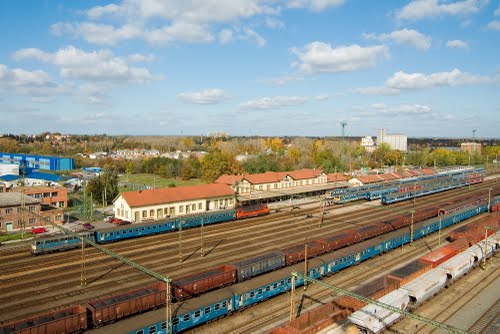 Za razvoj grada je od velikog značaja bila izgradnja željeznice. Dombóvár je i danas važno željeznicko čvoriste.
Toplice Gunaras
Ljekovita voda ovih toplica je nadaleko poznata. Ljekovito djeluje na reumatske bolesti, bolesti probavnih organa, ženske bolesti i kožne bolesti.
Toplice Gunaras su poznate i po wellness uslugama.
Jezero „Tüske”
Tu se nalazi najveće ribarsko, umjetno jezero županije Tolna.
Dugo je 7km, ukune površine od 53 hektara.
Szigeterdő
„Szigeterdő” je najveći park grada.
Park je ujedno i memorijalni park” Kossuth”, u kojem se nalaze kipovi mađarskih velikana.
Apáczai Csere János Szakközépiskola
Naša škola je osnovana 1915. godine. Zgrada na slici predstavlja školu, koja je u ovom izdanju od 1927. godine.
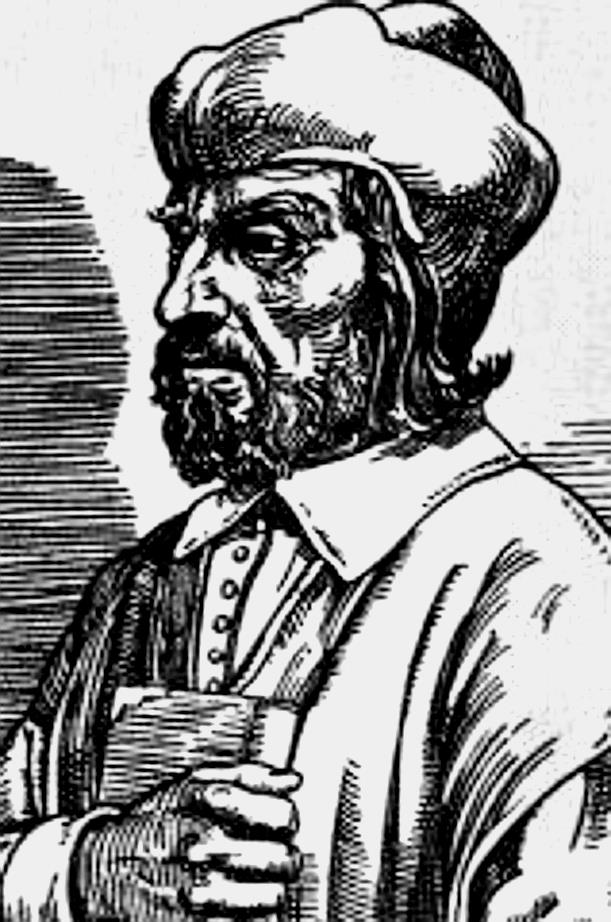 Slika danas.Škola je dobila ime po Apáczai Csere János-u, poznatom filozofu, autoru pedagoških djela i piscu porve mađarske enciklopedije.
Školia broji 550 ucenika. Na kraju 14. razreda obavezno se polaže maturalni ispit. Struke, odnosno usmjerenja u našoj školi su slijedeća: trgovačko, ekonomsko, prometno, informatičko i redarstveno-policijsko usmjerenje.
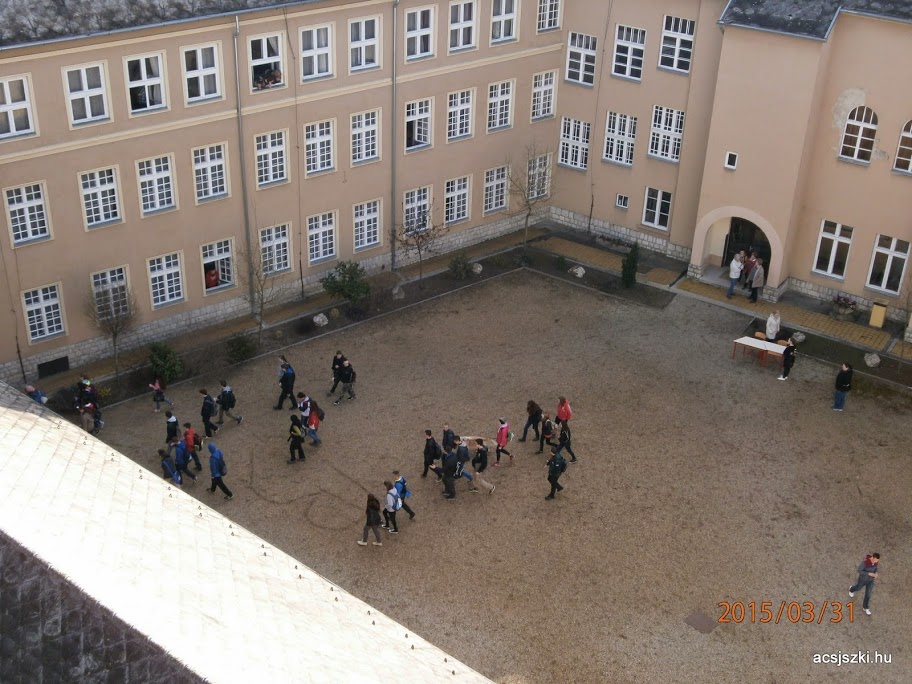 U untrašnjem dvorištu škole su učenici za vrijeme odmora i lijepog vremena.
Prije nekoliko godina je obnovljen učenicki dom.
Škola iz ptičje perspektive. U pozadini su tornjevi katoličke crkve.
Obilježavamo stogodišnjicu postojanja. Mjesto svečanosti je nekadšnja  kapela.
Prijem u biblioteci.
Opraštamo se od maturanata.
Ples učenika u narodnoj nošnji.
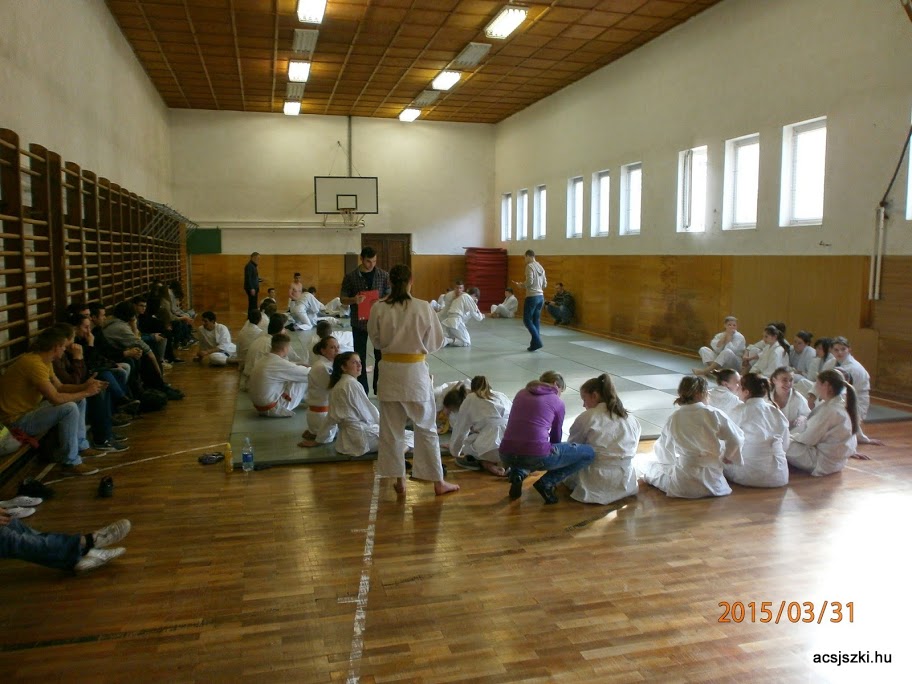 Učenici redarstveno-policijskog usmjerenja na natjecanju u judo disciplini.
Učenici redarstveno-policijskog usmjerenja na zadatku na Balatonu.
Učenici prometnog usmjerenja na praksi na željezničkom kolodvoru.
Na ispitu.
Slobodno vrijeme.
U ženskom nogometu postižemo dobre rezultate.
Organizirana šetnja kroz prirodu.
Naravno, poklonici smo dobre kulinarije.
Ni kiša nam nije pokvarila izlet biciklima.
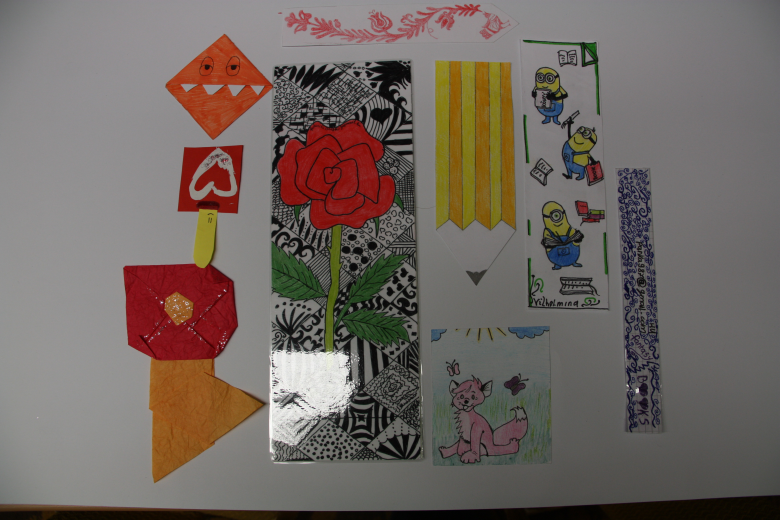 The School Library Rocks !
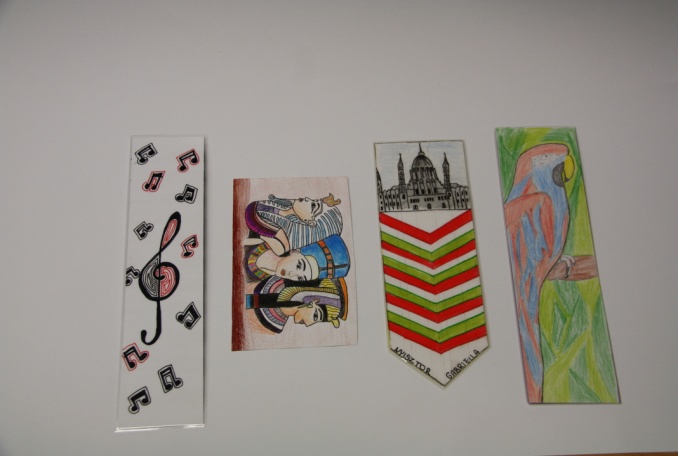 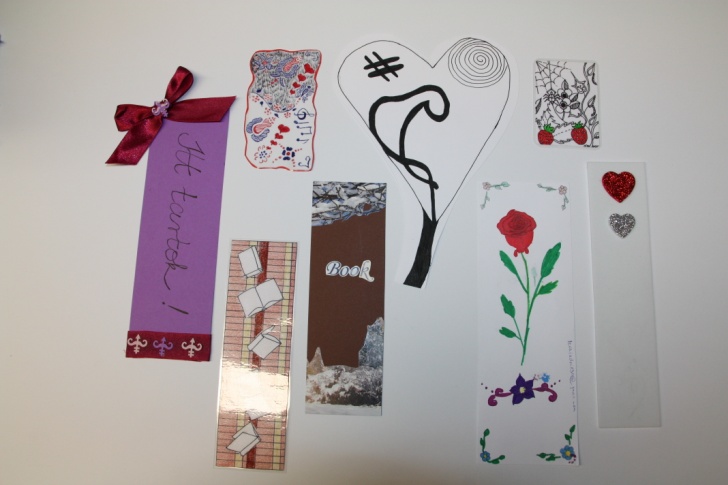 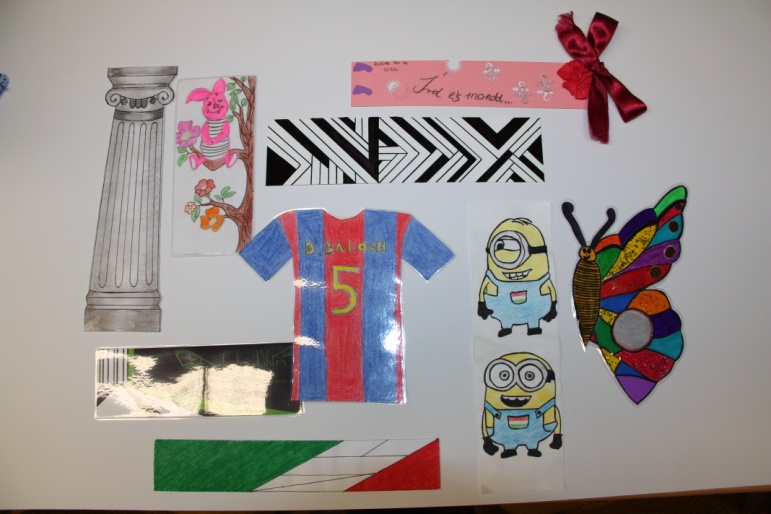 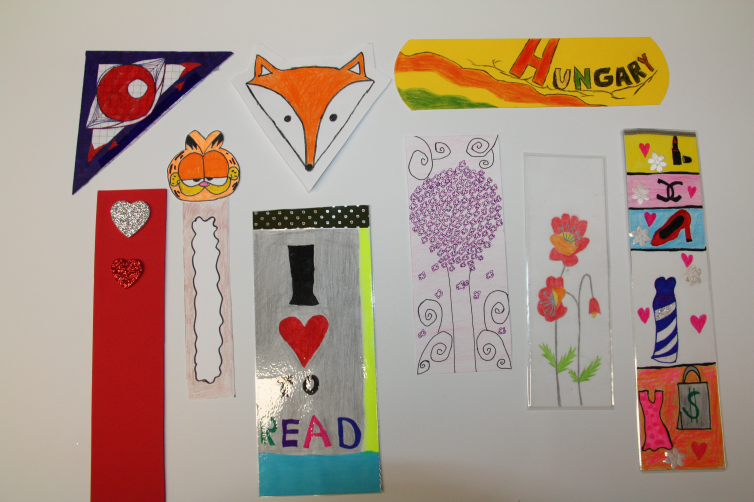 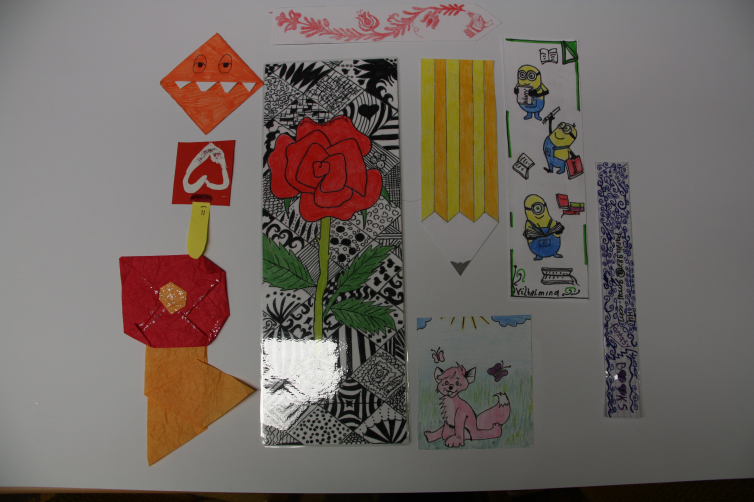 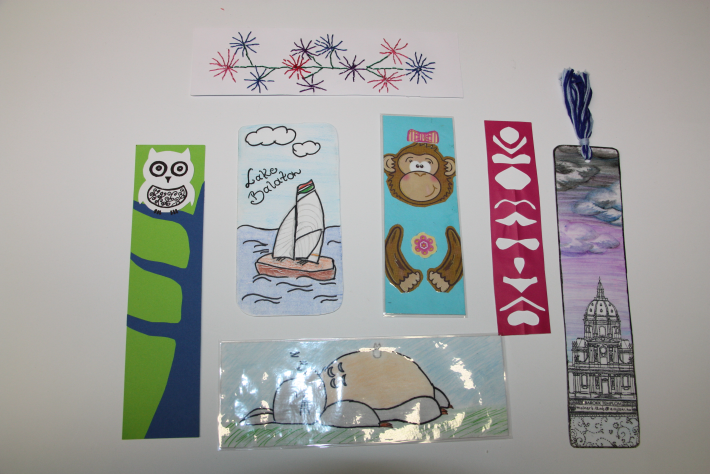 Pozdrav iz Mađarske!
Posjetite naš grad i našu web-stranicu!
www.acsjszki.hu
http://www.3dpano.hu/Dombovar/Dombovar.html